Personal Fitness
Chapter 3
Personal Fitness
Types of Physical Fitness
Principles of Training
Two Types of Physical Fitness
Health-related Physical Fitness

Skilled-related Physical Fitness
Health-Related Physical Fitness
Cardiorespiratory Fitness
Muscular Strength
Muscular Endurance
Flexibility
Body Composition
Cardiorespiratory Fitness
The ability to do vigorous, large muscle exercise over a long period of time.

	- Examples:
		Jogging & Swimming
Muscular Strength
The amount of force that can be exerted by a single contraction of the muscle.

	- Example:
		Lifting heavy objects require strength
Muscular Endurance
The ability to continue using certain muscles for a period of time.

	- Example:
		the # of push-ups you are able to do
Flexibility
The ability of a joint and a muscle group to move through a range of motion.

	- Example:
		Stretching – helps prevent muscle and 
        joint injury
Body Composition
The percent of body weight composed of fat compared to the percent that is composed of tissue, bone, and muscle.
- Example:
		low % of body fat – indicates healthy body
         composition 
		high % of body fat – is harmful to your 
         health
Evaluating Body Fat
Underwater Weighing(most accurate)
Skinfold Measurements
Electrical Impedance (most practical)

Recommended Body Fat Percentage
Girls = 15-25%
Boys = 10-20%
Skilled-Related Physical Fitness
Agility 
Balance
Coordination
Power
Reaction Time
Speed
Agility
The ability to maintain control of 	     the body while changing direction.

	Examples:  soccer, racquetball, basketball, & tennis require a lot of changing direction
Balance
A kind of coordination which     allows you to maintain control of your body while stationary or moving.

	Examples:  skiing, gymnastics, & skating require high level of balance
Coordination
The ability to use the 
	senses to produce smooth and accurate movements.

	Examples:  golf, tennis, basketball, baseball, volleyball, are good examples
Power
The ability to combine strength     
	and speed in a movement. 

	Examples: high jumping, throwing an object, vertical jump
Reaction Time
The time required to start a movement after being alerted to the need to move

	Examples:  react quickly is extremely important in track, swimming, baseball & karate
Speed
The ability to move your total body quickly from on point to another.

	Examples:  many activities that require running (sprinting) baseball, softball, track, football
Factors Determining Your Skilled-Related Fitness
Heredity
Practice
Specific Training
The Principles of Training
The Principle of Overload
	- Placing increased demands upon 	the body.

	- This causes the body to adapt or 	adjust which leads to improved 	physical condition.
Use the F.I.T.T. Principles
F = Frequency:  how often a person exercises 
				ex:  3 – 5 times a week

I = Intensity:  how hard a person exercises 
				ex:  60 – 80 % workload 					
T = Time:  how long a person exercises 
				ex:  20 – 30 minutes 

T = Type:  the kind of activity a person is doing 		ex:  continuous aerobic activity 				using major muscle
Target Heart Rate
To achieve a cardiorespiratory training effect, your heart rate must reach your target heart rate.
Target Heart Rate is a specific age-based pulse rate to be maintained during aerobic exercise to ensure optimal cardiovascular function. 
During exercise, the intensity should maintain the heart rate at 60% to 85% of the maximum.
The Principles of Training
Principle of Progression

	-  The gradual increase in exercise 	or activity over a period of time.

	- As your fitness levels increase in exercise/activity over a period of time, so do the factors in your FITT.
The Principles of Training
Principle of Specificity

	-  Overloading a particular component 	will lead to fitness improvement in that 	component alone.

	-  Training for one area does not 		necessarily improve another.
Remember When Exercising
Always do a warm-up and a cool-down
Benefits of the Warm Up
Prepares the body

Reduces injuries 

Increases oxygen sent to muscles
Benefits of the Cool Down
Allows body to adjust

Prevents cramps

Prevents soreness

Prevents pooling of blood
Other training factors
Cross-Training
Involves combining two or more types of exercise in one workout or using different exercises alternately in successive workouts.
Plateau
Your performance shows no improvement for a period of time.

You may decrease in performance.

May be caused by overtraining.
Overtraining
Occurs when a person participates in any physical activity at very high intensity levels or for unusually long periods of time.
Ratings of Perceived Exertion
A measure of how hard you feel you are working during physical activity or exercise
Your body gives you cues (how hard you are breathing, heart rate, body temperature and any muscular or skeletal discomfort)
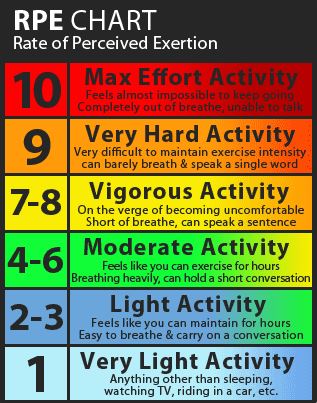